CHÀO MỪNG THẦY CÔ VỀ DỰ GIỜ
LỚP 1
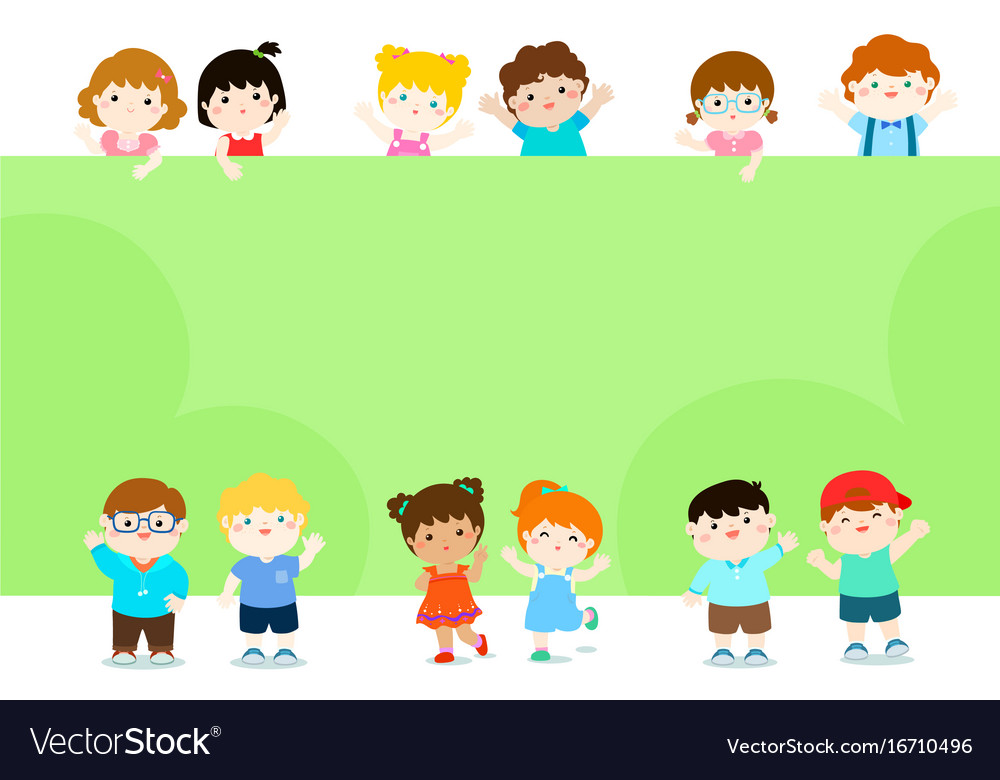 Bài 32
PHÉP TRỪ SỐ CÓ HAI CHỮ SỐ 
CHO SỐ CÓ HAI CHỮ SỐ
LUYỆN TẬP (tr.60)
Bài 1: Tính nhẩm (theo mẫu).
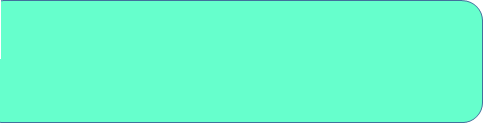 6 chục  – 2 chục = 4 chục
  60   –    20   = 40
60 – 20 = ?
c) 40 – 30 
    70 – 30 
    70 – 40
a) 70 – 50  
    90 – 70
    40 – 10
b) 80 – 10 
    60 – 50 
    90 – 20
= 10
= 20
= 70
= 40
= 10
= 20
= 30
= 30
= 70
Bài 2: Đặt tính rồi tính.
92 – 72 
65 – 25
86 – 64 
77 – 53
92
65
86
77
-
-
-
-
64
53
72
25
20
40
22
24
Bài 3: Số?
a)
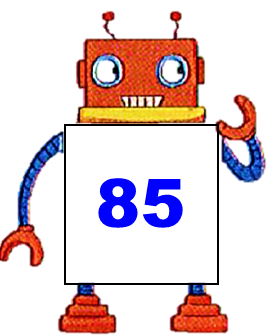 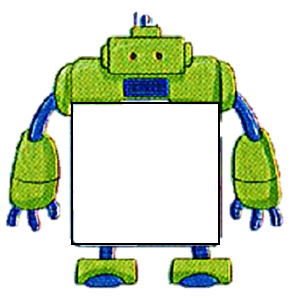 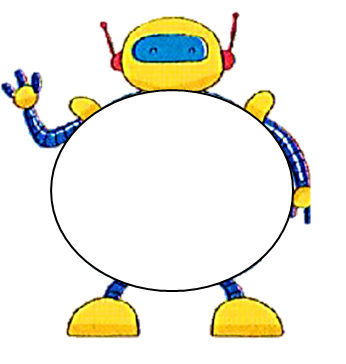 - 20
- 25
?
60
?
40
Bài 3: Số?
b)
5
5  8
8  5
9
?
7
?
9
-
-
-
-
2  4
2
5  1
3
?
6
?
?
4
3  5
2  1
5
4  6
?
3
Bài 4: Một đống gạch có 86 viên. Bạn Rô-bốt đã lấy đi 50 viên gạch để xây tường. Hỏi đống gạch đó còn lại bao nhiêu viên?
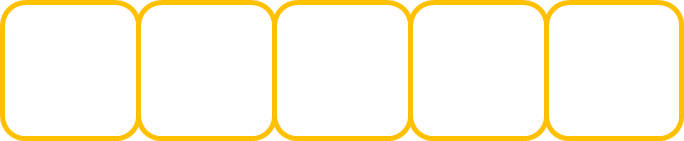 -
36
?
50
86
=
?
?
?
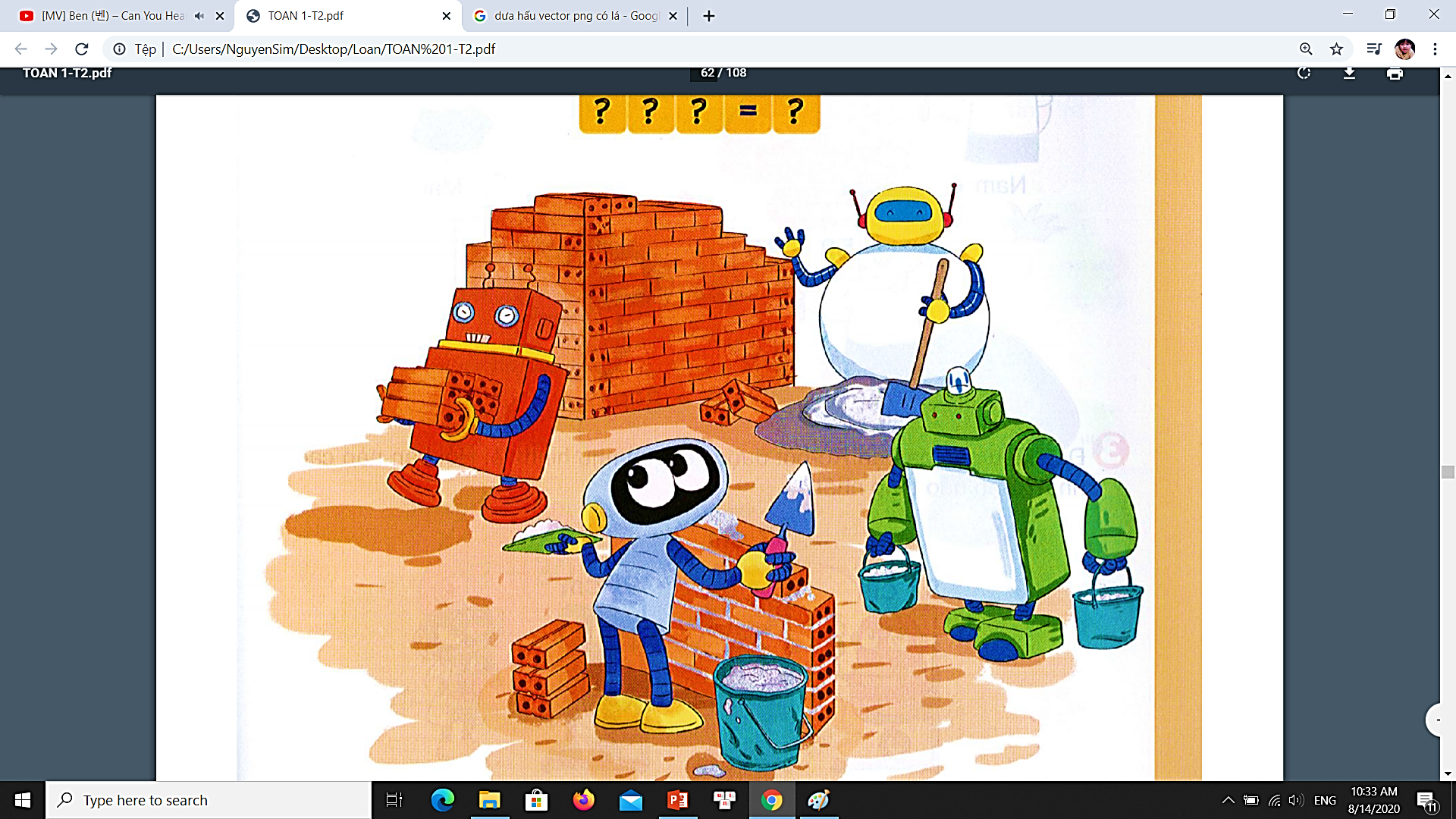 KÍNH CHÚC THẦY CÔ 
SỨC KHỎE - HẠNH PHÚC